স্বাগতম
পরিচিত  

মোঃ আলমগীর হোসেন
 সহকারী শিক্ষক (গণিত)
আয়শা আদর্শ মাধ্যমিক
 বিদ্যালয় সদর,যশোর। 
মোবাঃ01966964315







শ্রেণিঃ ৮ম
বিষয়ঃ গণিত
অধ্যায়ঃ ২য় (মুনাফা) 
পাঠঃ সরল মুনাফার সূত্র গঠন ও প্রয়োগ।
শিখনফল 
এই পাঠ শেষে শিক্ষার্থীরা-
সরল মুনাফার সূত্র গঠন করতে পারবে।
সরল মুনাফার সূত্রের বাস্তব প্রয়োগ দেখাতে পারবে।
চিত্রগুলো লক্ষ্য কর
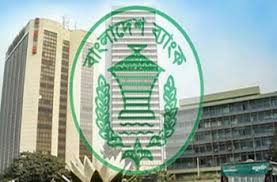 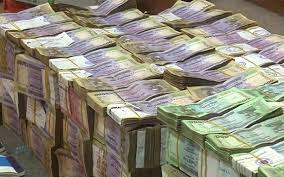 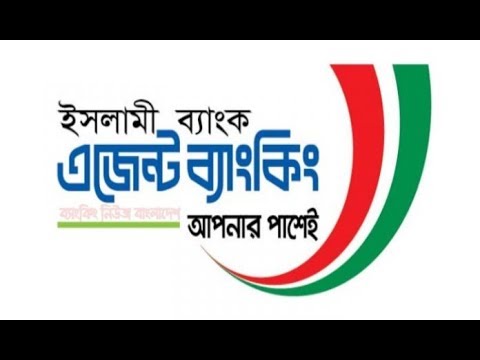 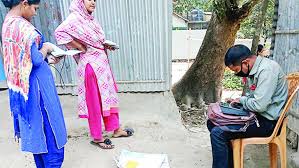 আজকের পাঠ
সরল মুনাফার সূত্র গঠন ও প্রয়োগ।
মুনাফা=Interest=I
আসল=principal=p
মুনাফার হার=rate of interest=r
সময়=Time        =number of      year= n
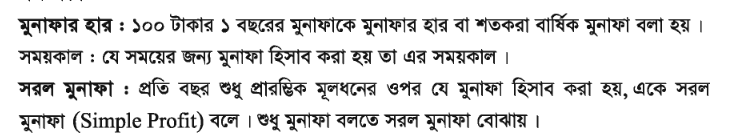 বাড়ির কাজ
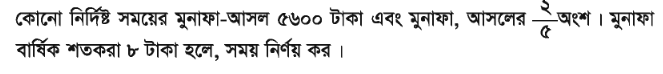 ক্লাসটি দেখার জন্য 
ধন্যবাদ
ঘরে থাকি, নিরাপদে থাকি,
স্বাস্থ্য বিধি মেনে চলি,
অন্যকে সুস্থ্য থাকতে
সহযোগিতা করি।